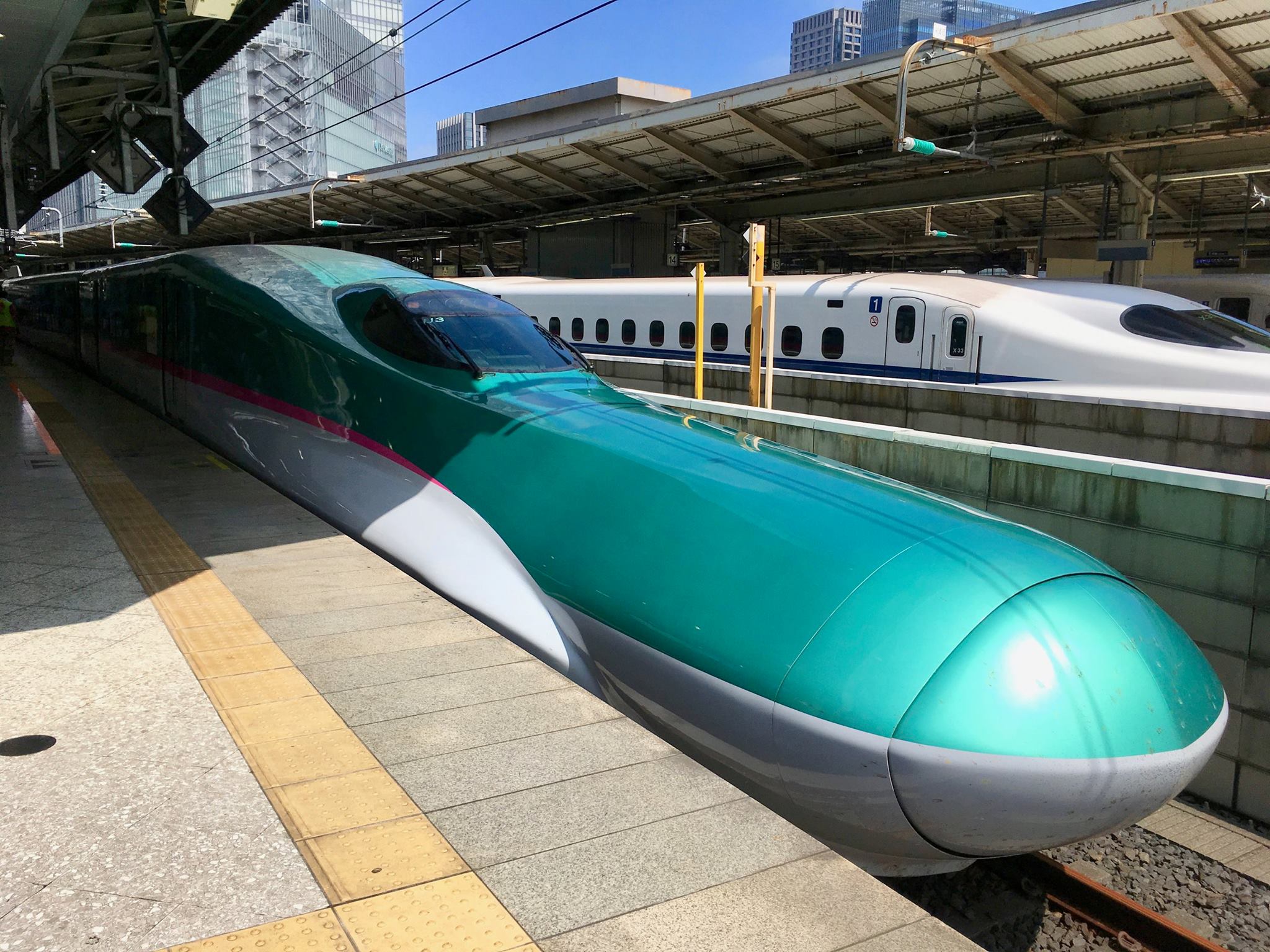 CES Japanese
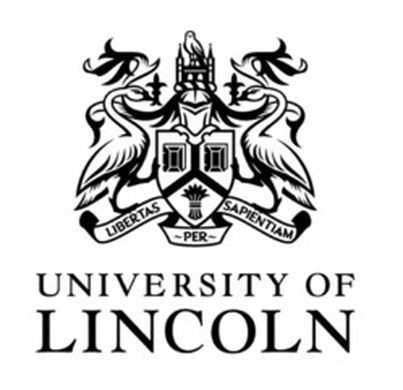 Intermediate Class
Session 16
日本語
1
Today’s Menu
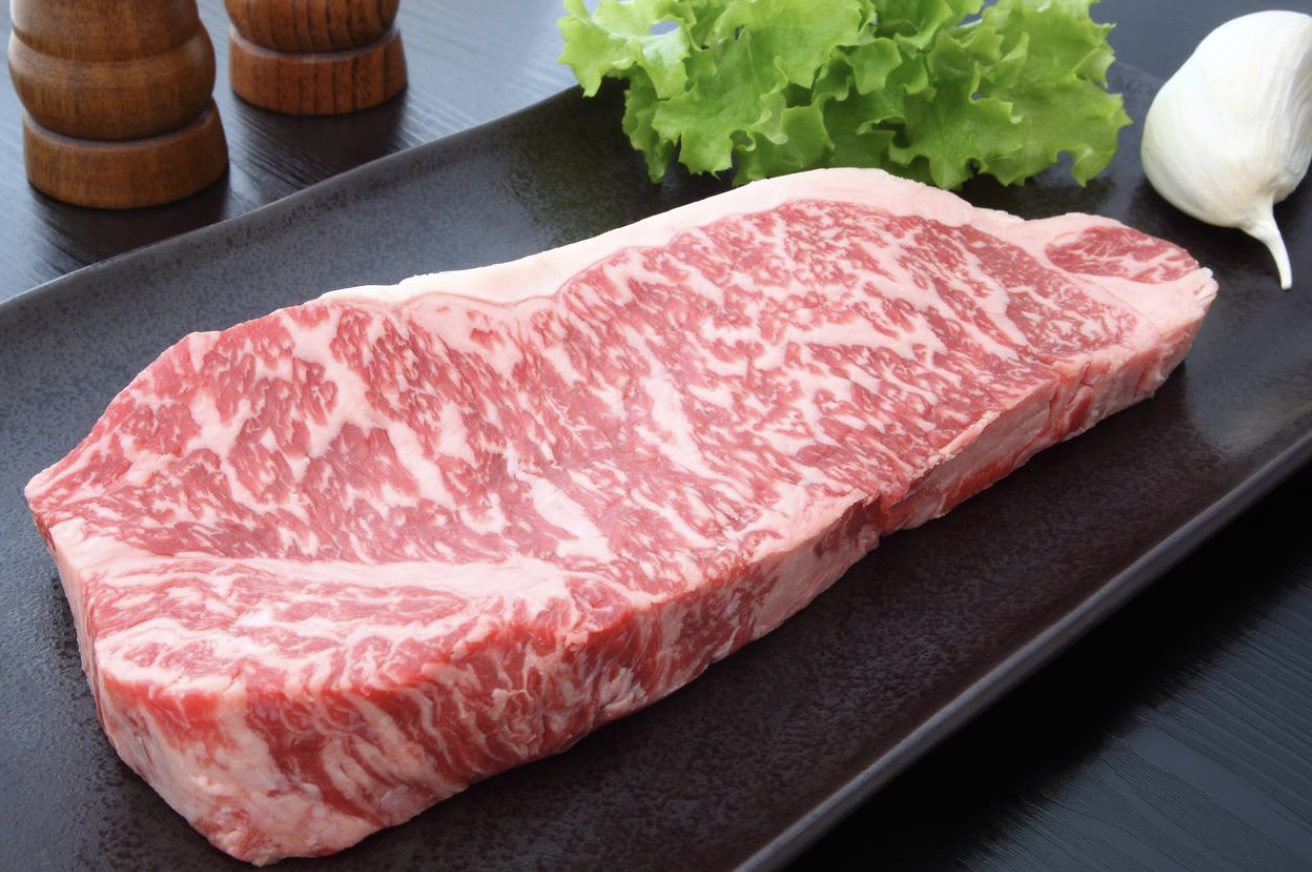 Food
Wagyu
Kanji
Listening
2
A little break…
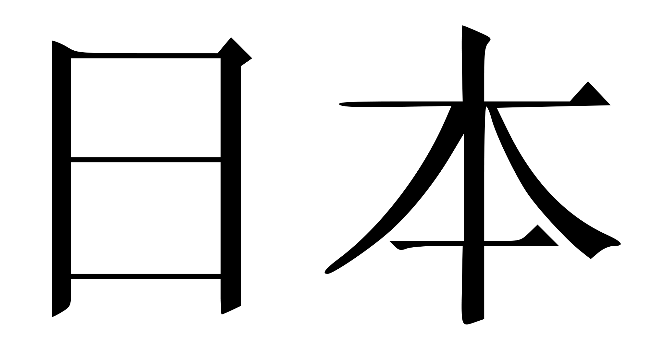 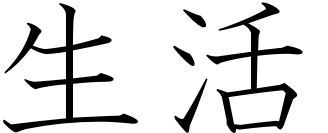 の
にほん の せいかつ
    nihon        no      seikatsu
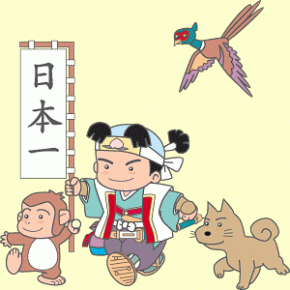 Wa-
和
vs.
Yō-
洋
-shoku
-fuku
-gaku
cooking/cuisine
clothing
music
Wa-gyu
和牛
Japanese Beef
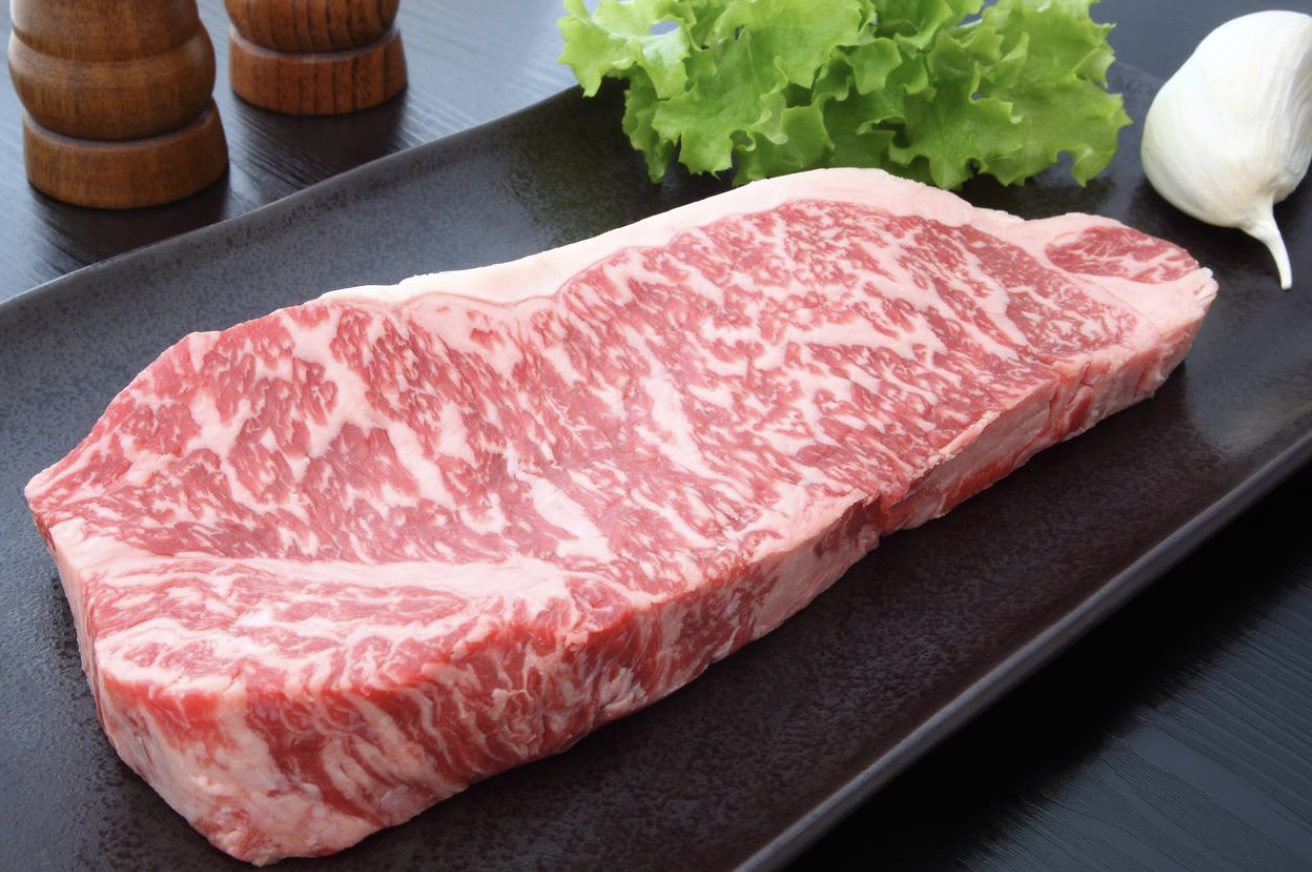 Wa-gyu
和牛
Four types:
Japanese Black  黒毛和種
Japanese Brown  赤毛和種
Japanese Shorthorn  日本短角和種
Japanese Polled  無角和種
[Speaker Notes: Washu 和種.   Hair ke 毛　　Polled from Angus influence, now endangered. Hornless.]
Wa-gyu
和牛
Kobe Beef:
Japanese Black
Tajima-Gyu
Born within Hyogo Prefecture
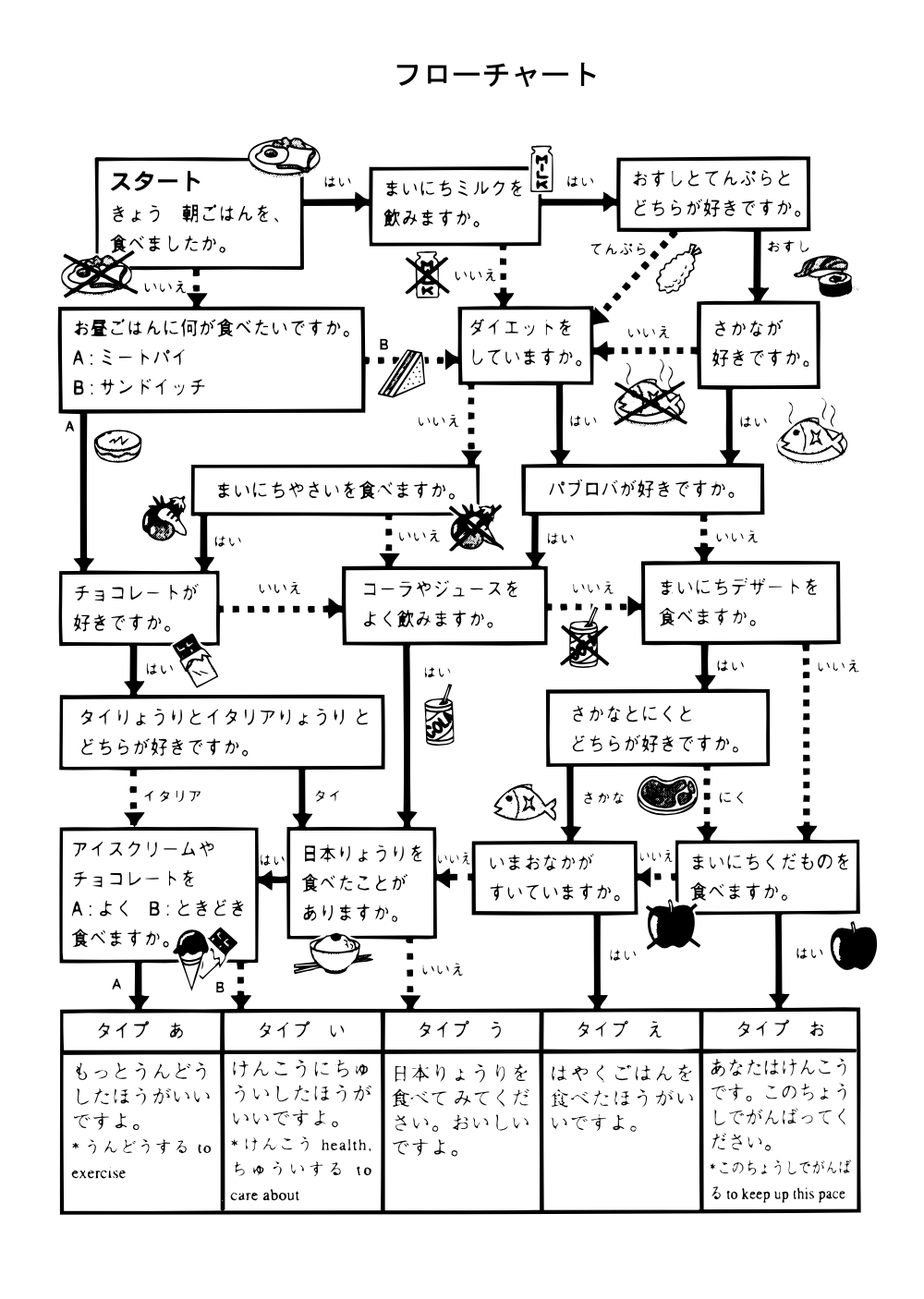 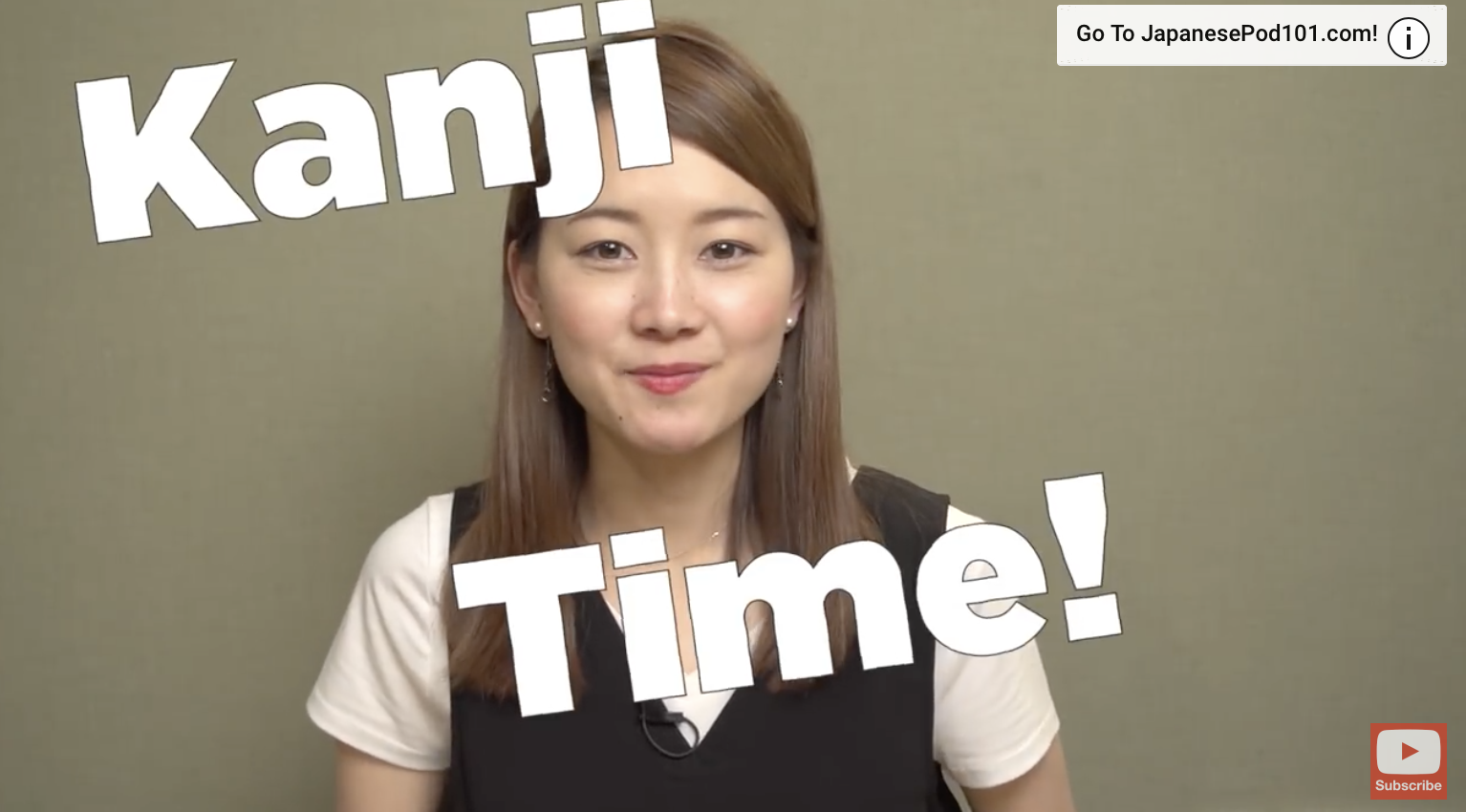 https://www.youtube.com/watch?v=-rieia5B2SE
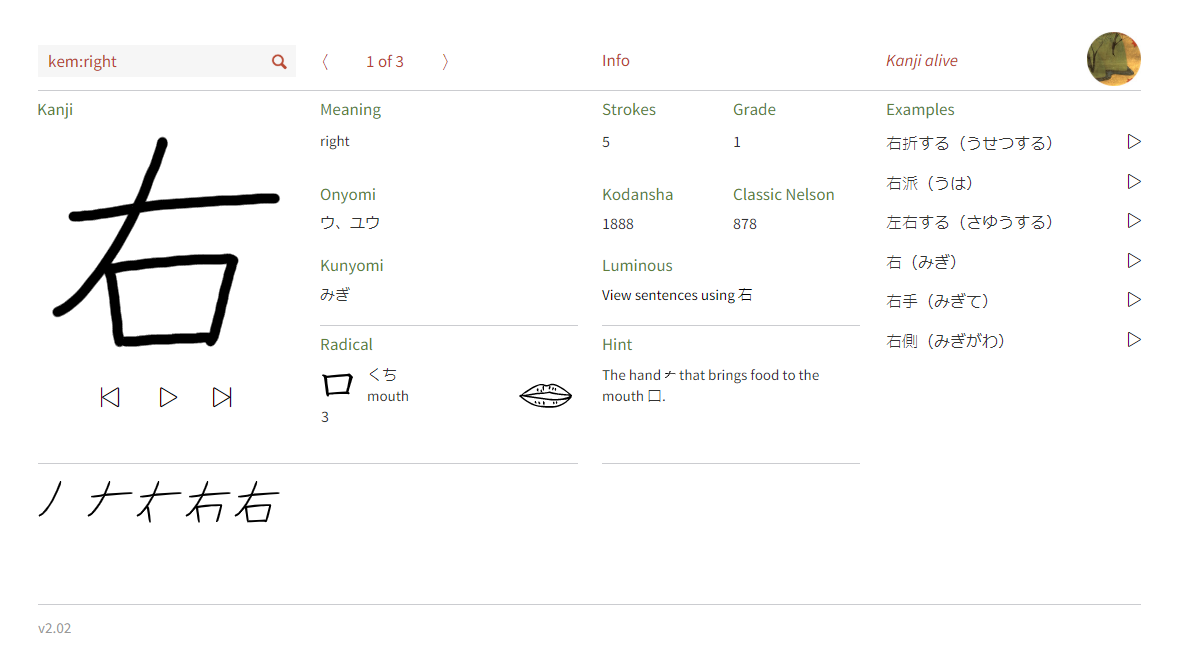 https://app.kanjialive.com
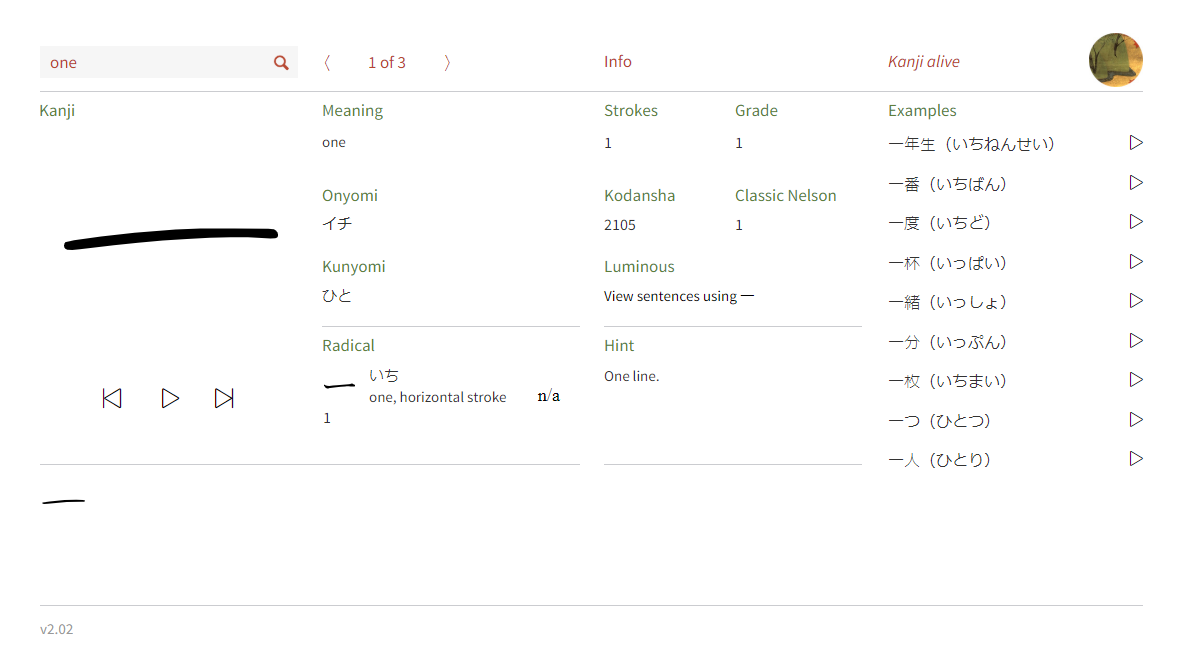 https://app.kanjialive.com
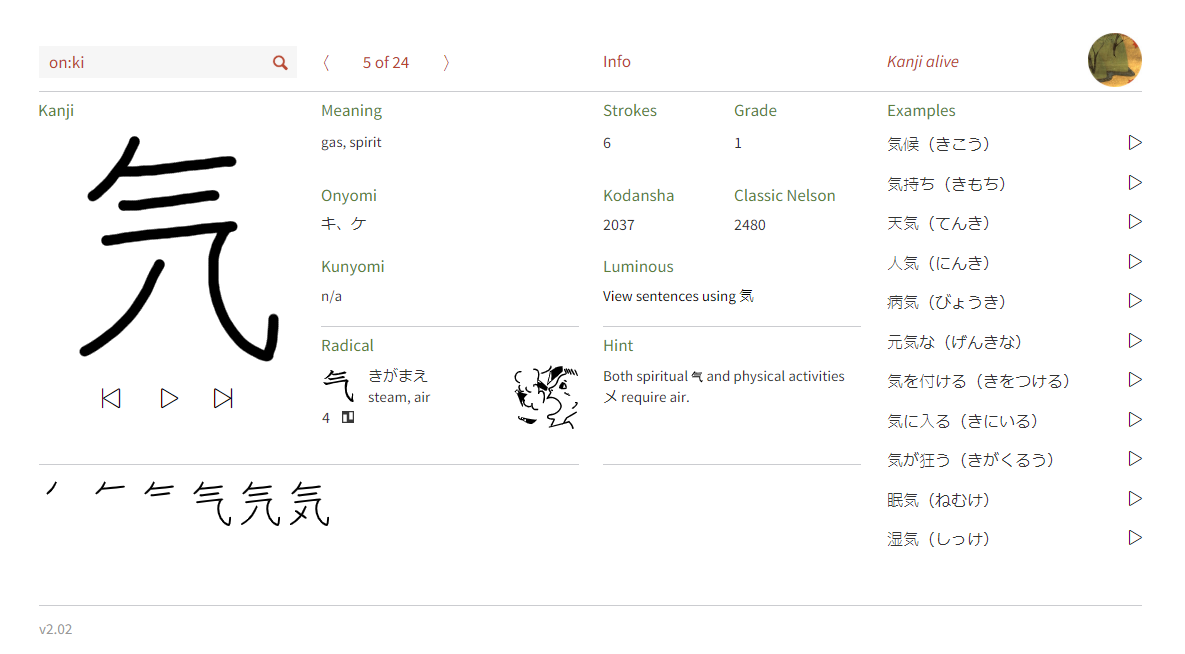 https://app.kanjialive.com
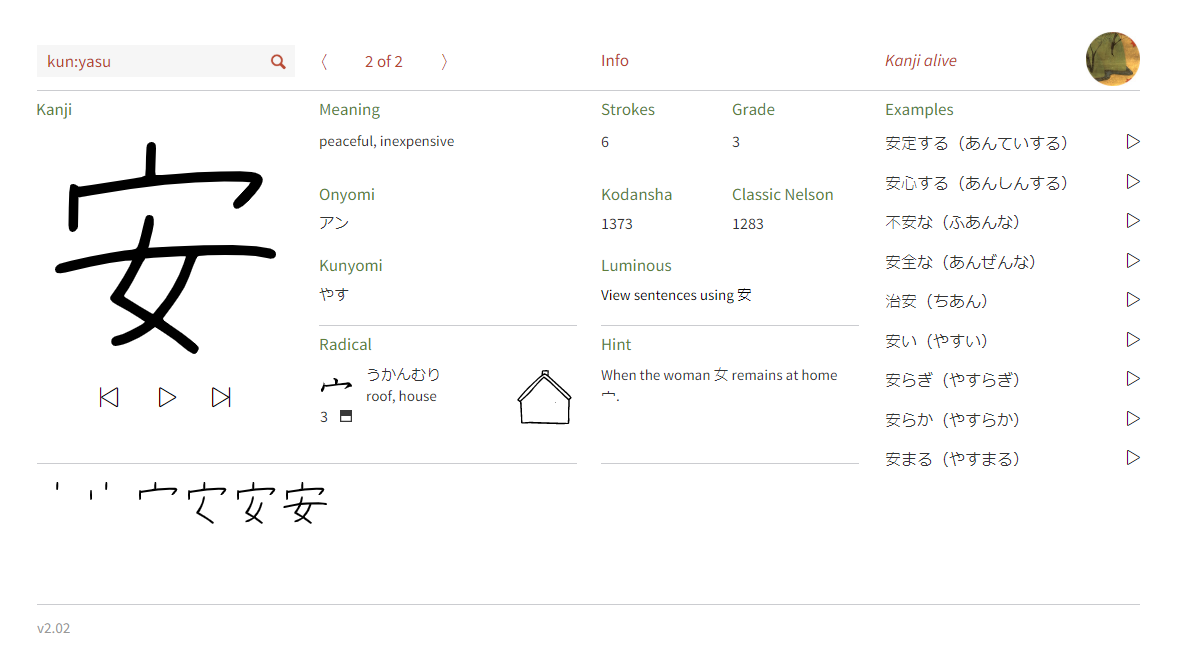 https://app.kanjialive.com
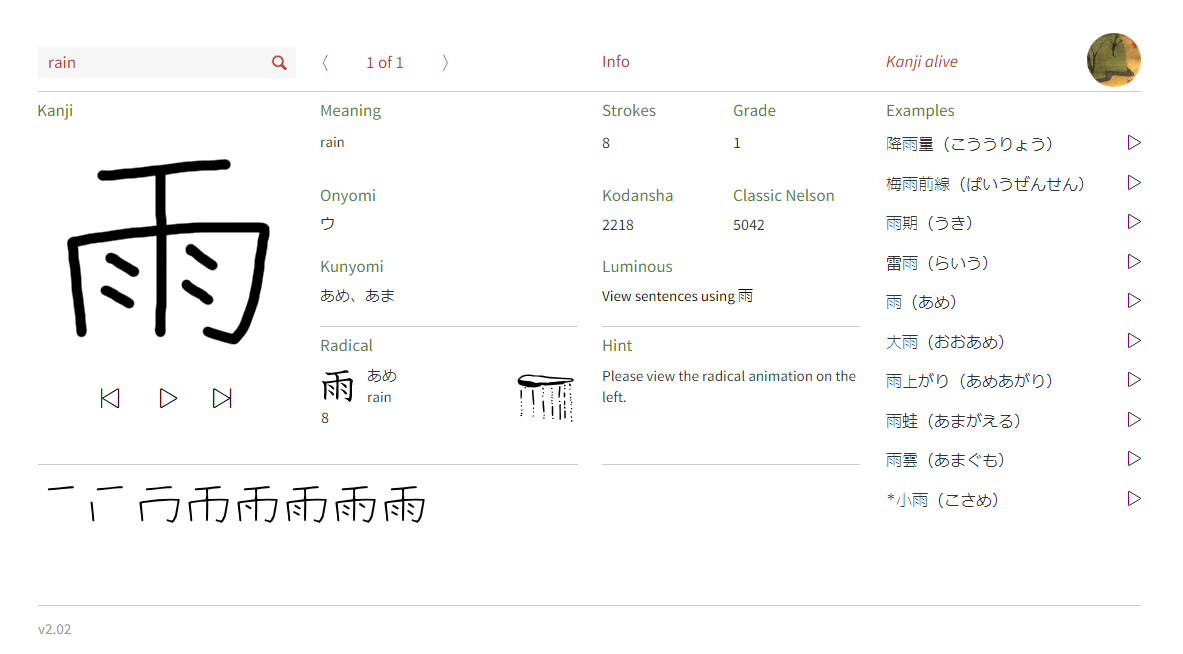 https://app.kanjialive.com
JapanesePod101.com
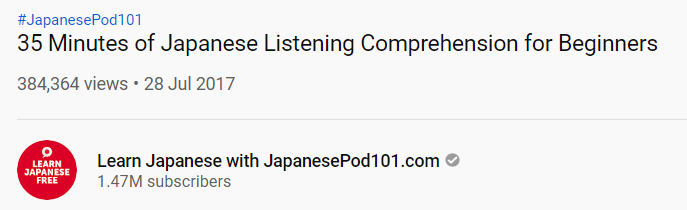 https://www.youtube.com/watch?v=kEcye1K-MOA
[Speaker Notes: https://www.punipunijapan.com/japanese-grammar-tari-tari/
https://www.youtube.com/watch?v=kEcye1K-MOA]